Copyright
Exclusive rights in original expression
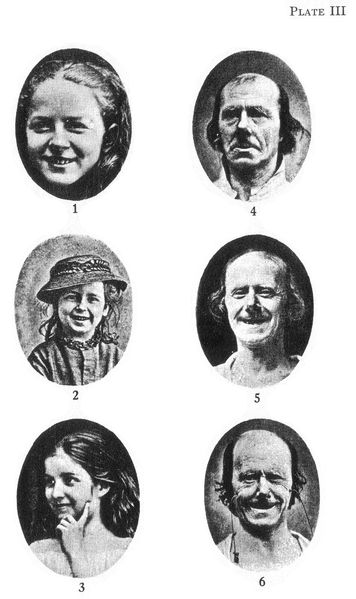 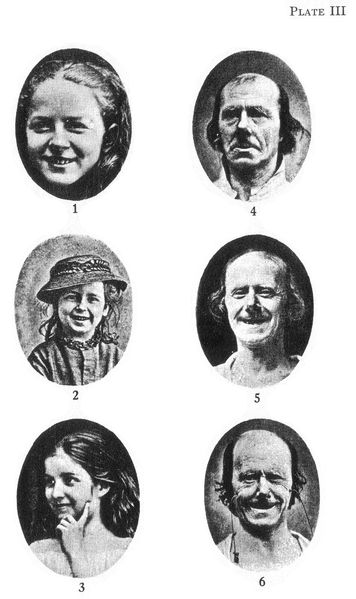 Copyright © 2020 Ned Snow. All rights reserved.
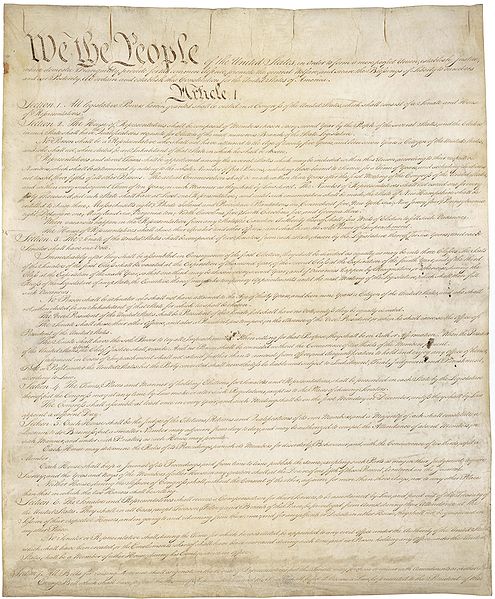 The Congress shall have Power . . . 
To promote the Progress of 
Science  and  useful Arts, 
by securing for limited Times 
to Authors and Inventors 
the exclusive Right to their respective 
Writings and Discoveries;
Copyright © 2020 Ned Snow. All rights reserved.
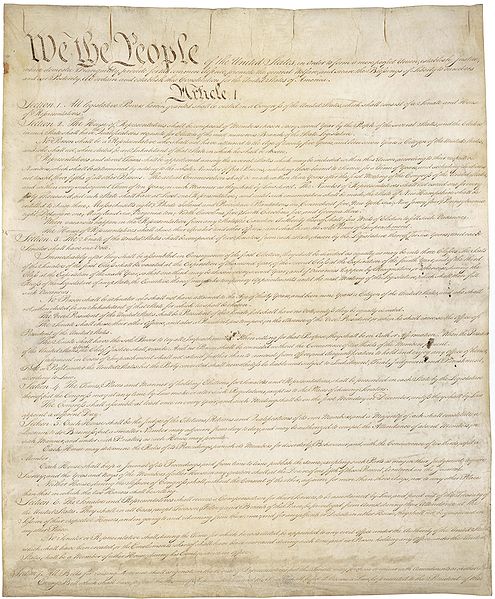 The Congress shall have Power . . . 
To promote the Progress of 
Science  and  useful Arts, 
by securing for limited Times 
to Authors and Inventors 
the exclusive Right to their respective 
Writings and Discoveries;
Copyright © 2020 Ned Snow. All rights reserved.
The Purpose of Copyright
incentivize original expression and its dissemination; 
increase knowledge and learning.
The Cost of Copyright
- restrains speech and knowledge
Copyright © 2020 Ned Snow. All rights reserved.
Coverage Overview
1. Requirements for copyright (originality & fixation).
2. Subject matter of copyrightable works 
	(what can and cannot be copyrighted).
3. Ownership (sole and joint authorship; work made for hire; 
		licenses).
4. Exclusive Rights (the rights of a copyright owner).
5. Infringement (direct and indirect).
6. Defenses (fair use) and Remedies.
Copyright © 2020 Ned Snow. All rights reserved.
The full set of 669 PowerPoint slides is available upon adoption. If you are a professor using this book for a class, please contact Rachael Meier at remeier@cap-press.com to request your slides.
Copyright © 2020 Ned Snow. All rights reserved.